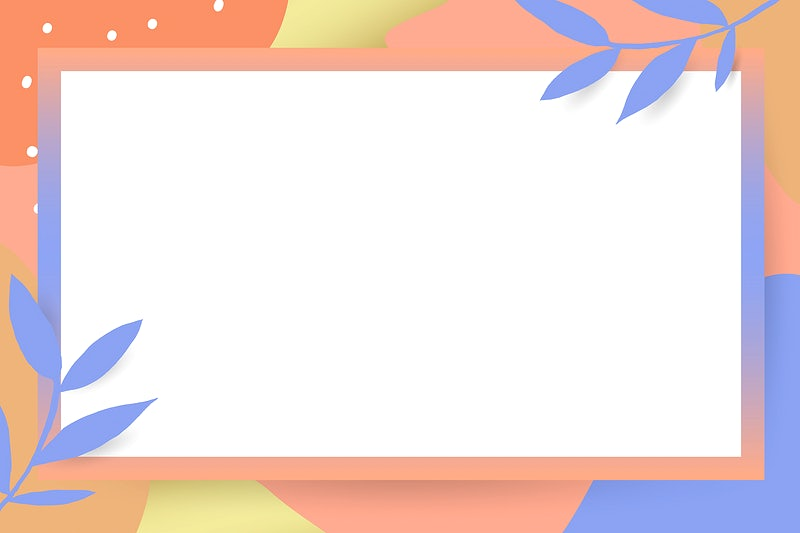 Peer Pressure
1 Corinthians 15:33
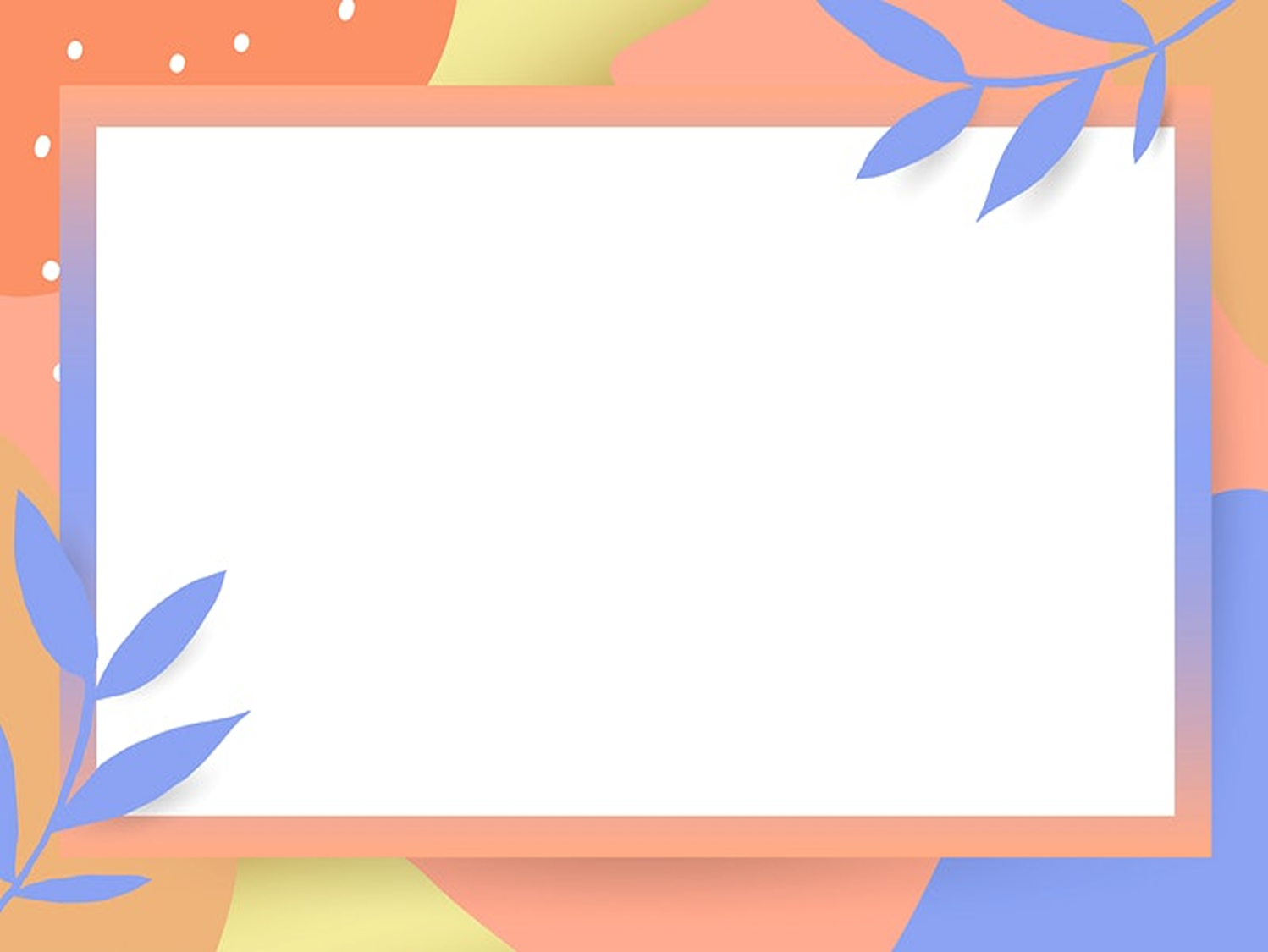 Pressure to Be Like the World
Romans 12:1-2 be not conformed 
James 4:4 friendship with the world is enmity with God 
1 John 2:15 do not love the world 
Proverbs 1:10-15 keep your foot from their path 
John 17: 11,14-15 not of the world
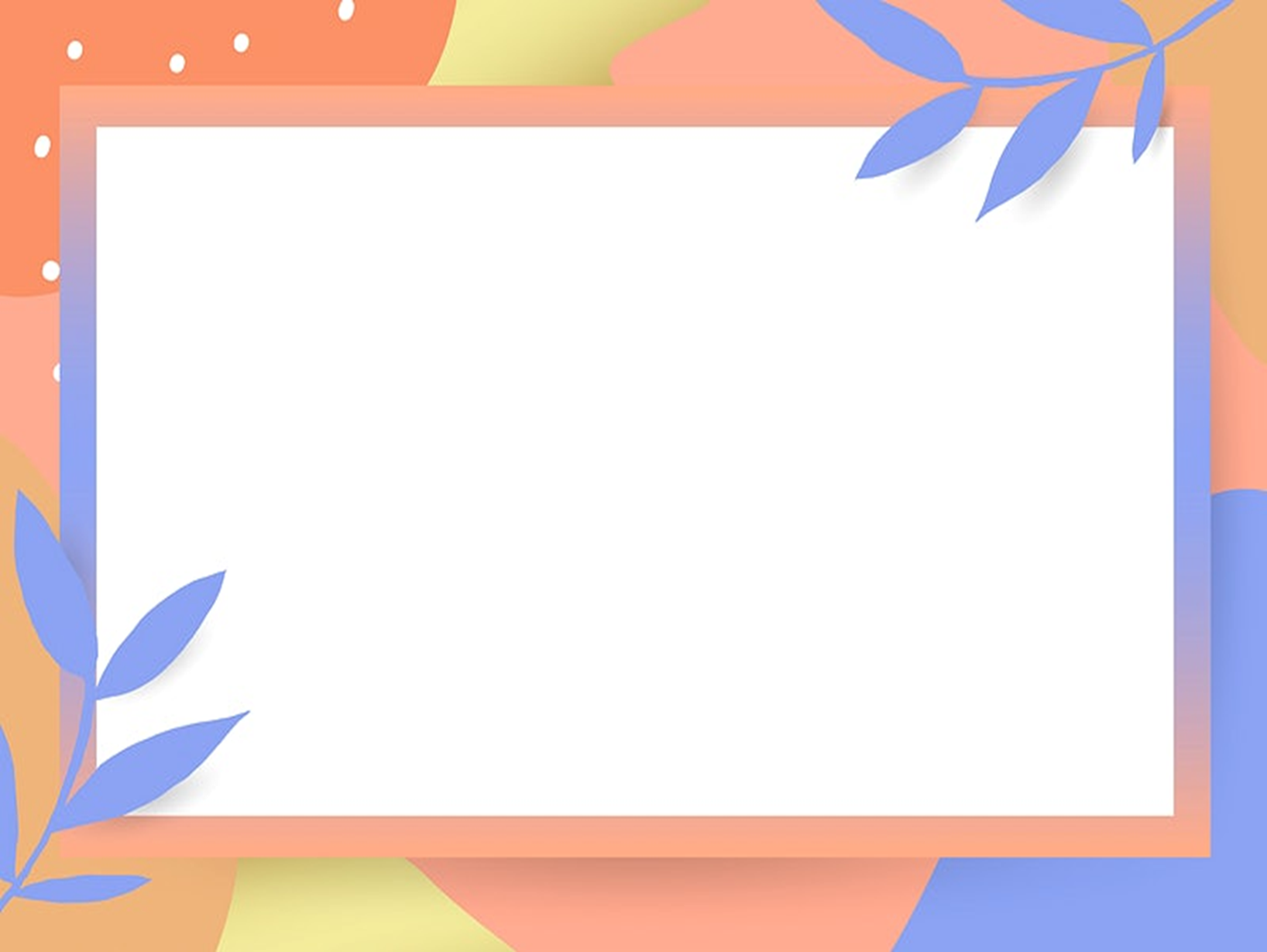 Overcoming Peer Pressure
1 Corinthians 10:13 there is a way of escape 
2 Timothy 4:16 no one stood with me 
1 Peter 5:9 same suffering throughout the brotherhood 
Philippians 4:13 strength through Christ 
1 Thessalonians 5:22 abstain from every form of evil 
2 Timothy 2:22 flee youthful lust 
Genesis 39:12 
1 Corinthians 15:33 evil company
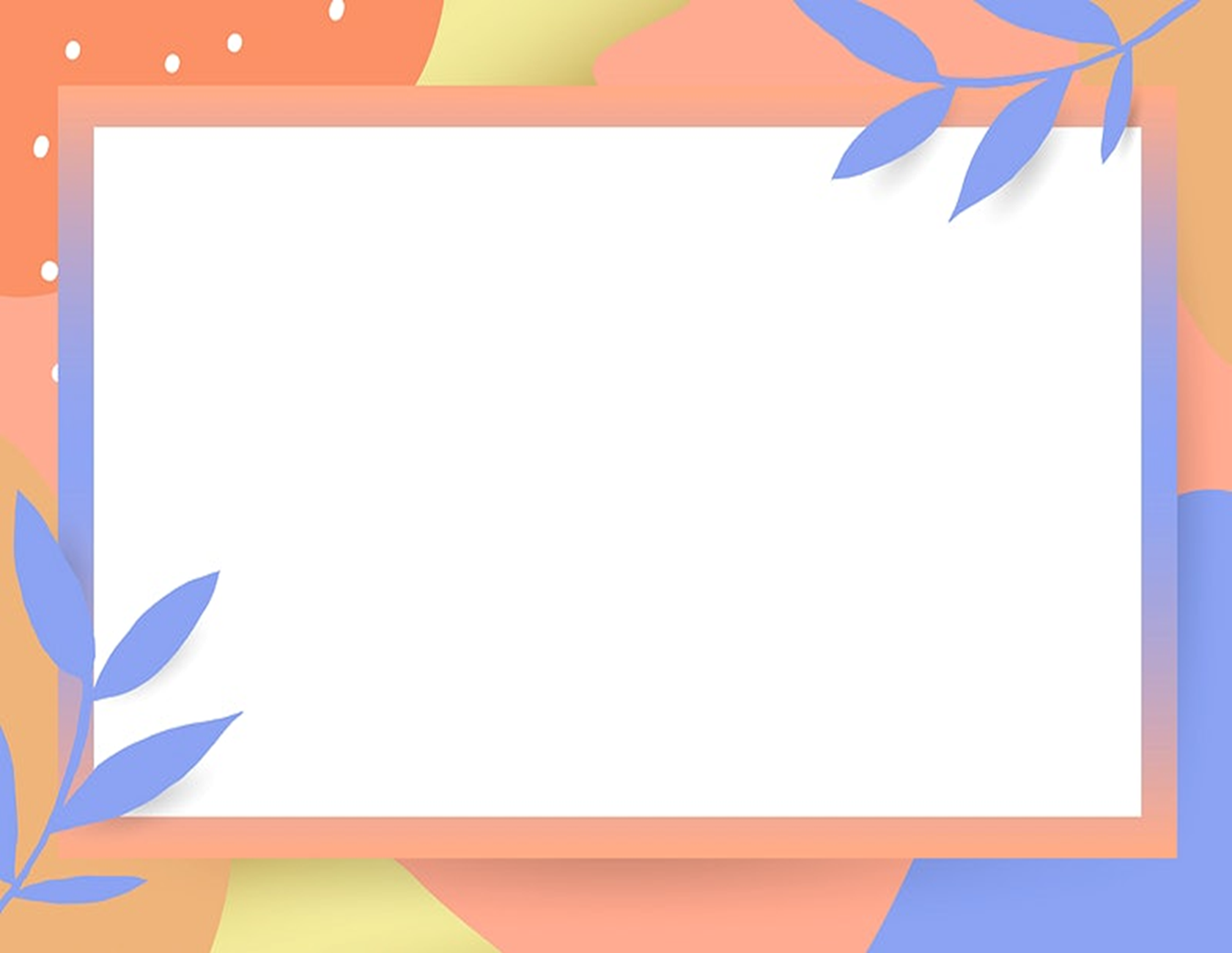 Good Peer Pressure
Matthew 28:19-20 to obey the gospel 
2 Thessalonians 3:14-15 to gain your brother back 
Matthew 18:15
2 Timothy 3:16-17 teaching, for reproof, for correction, for training 
James 2:14-26 to work for/in Lord